Total Addressable Market
Serviceable Addressable Market
Serviceable Obtainable Market
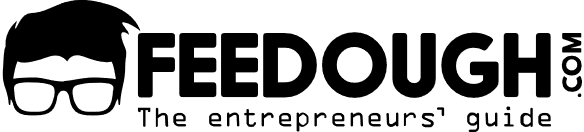 Explain TAM here
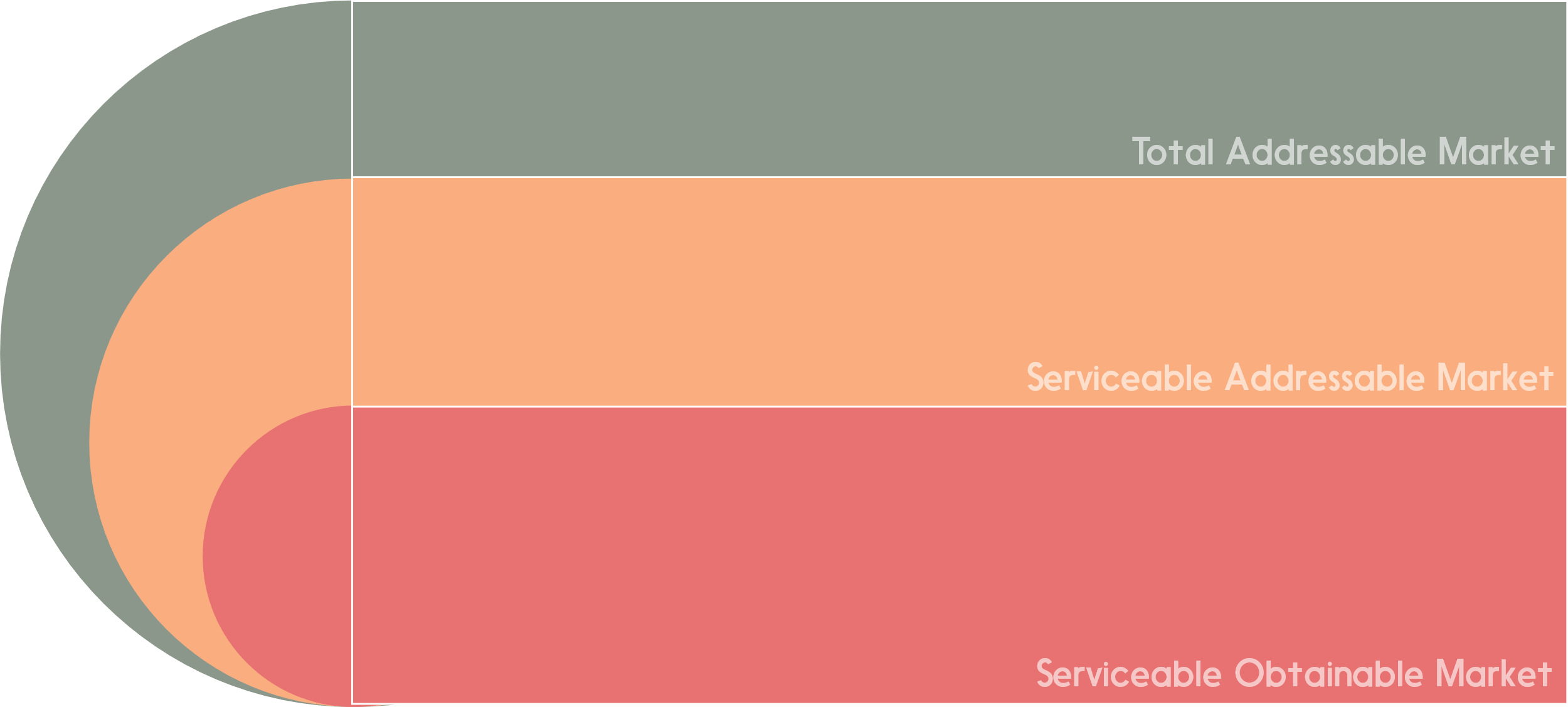 Explain SAM here
Explain SOM here
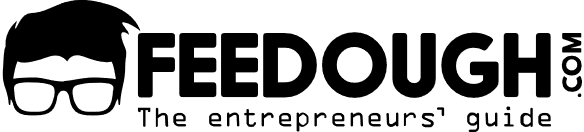